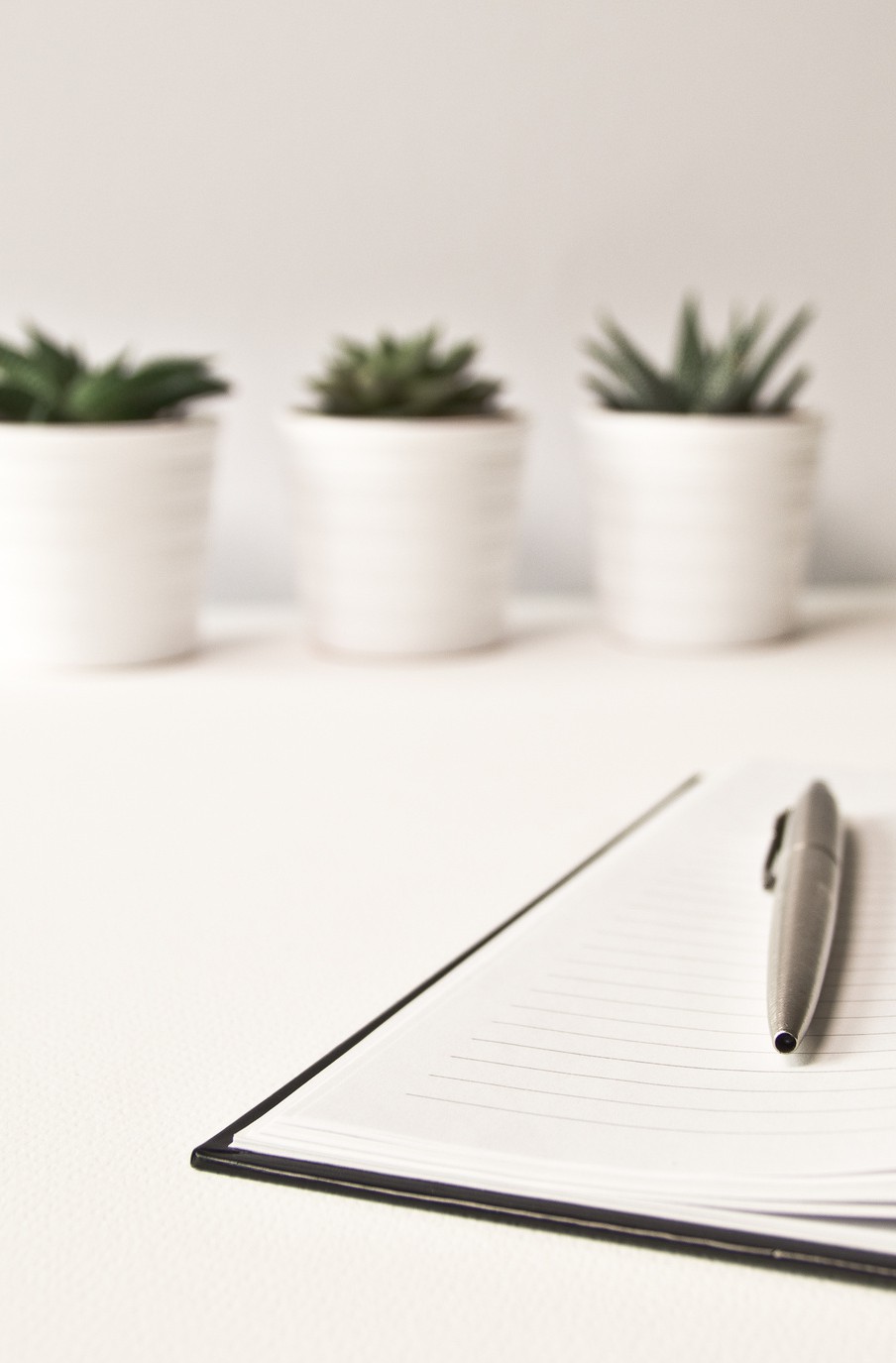 СОЦИАЛЬНО-
ПСИХОЛОГИЧЕСКОЕ ТЕСТИРОВАНИЕ
СЕЛЬМЕНТАУЗЕН, СПТ 2024
ПОДРОСТКОВ И МОЛОДЕЖИ
ИНФОРМАЦИЯ	ДЛЯ	РОДИТЕЛЕЙ ОБУЧАЮЩИХСЯ
МБОУ "СЕЛЬМЕНТАУЗЕНСКАЯ СОШ»
Социально- психологическое тестирование
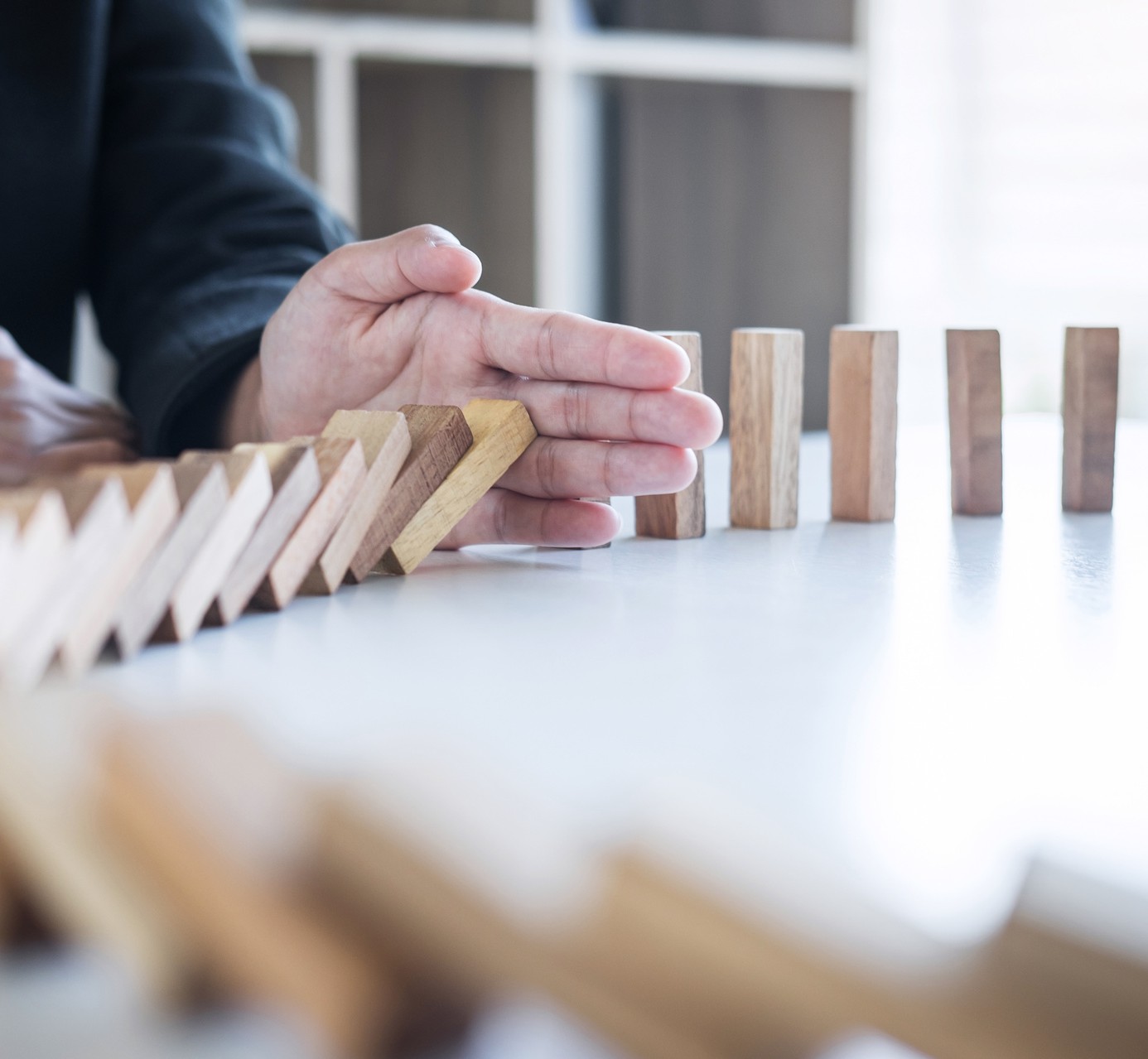 носит, прежде всего профилактический характер. Оно призвано удержать молодежь от первых "зкспериментов" с психо- активными веществами.
Сельментаузен, СПТ 2024
Задача тестирования
-
выявить у детей личностные (поведенческие, психологические) особенности, которые при определенных  обстоятельствах  могут  стать (или уже стали) значимыми факторами риска употребления психоактивных веществ.
Принципы проведения социально- психологического тестирования
ДОБРОВОЛЬНОСТИ
обучающиеся от 15 лет самостоятельно, от 13 до 15 лет их родители (законные представители) дают информированное добровольное согласие на прохождение СПТ


НЕНАКАЗуЕМОСТИ
результаты СПТ не являются основанием для применения мер дисциплинарного наказания
КОНФИДЕНЦИАЛЬНОСТИ
результаты СПТ сообщаются только лично обучающемуся, прошедшему тестирование, или родителям (законным представителям), при условии его несовершеннолетия


ОКАЗАНИЕ ПОМОЩИ
по результатам тестирования можно обратиться за оказанием помощи
СПТ не выявляет подростков, употребляющих наркотики.  Оно  не  предполагает  постановки какого-либо диагноза вашему ребенку.
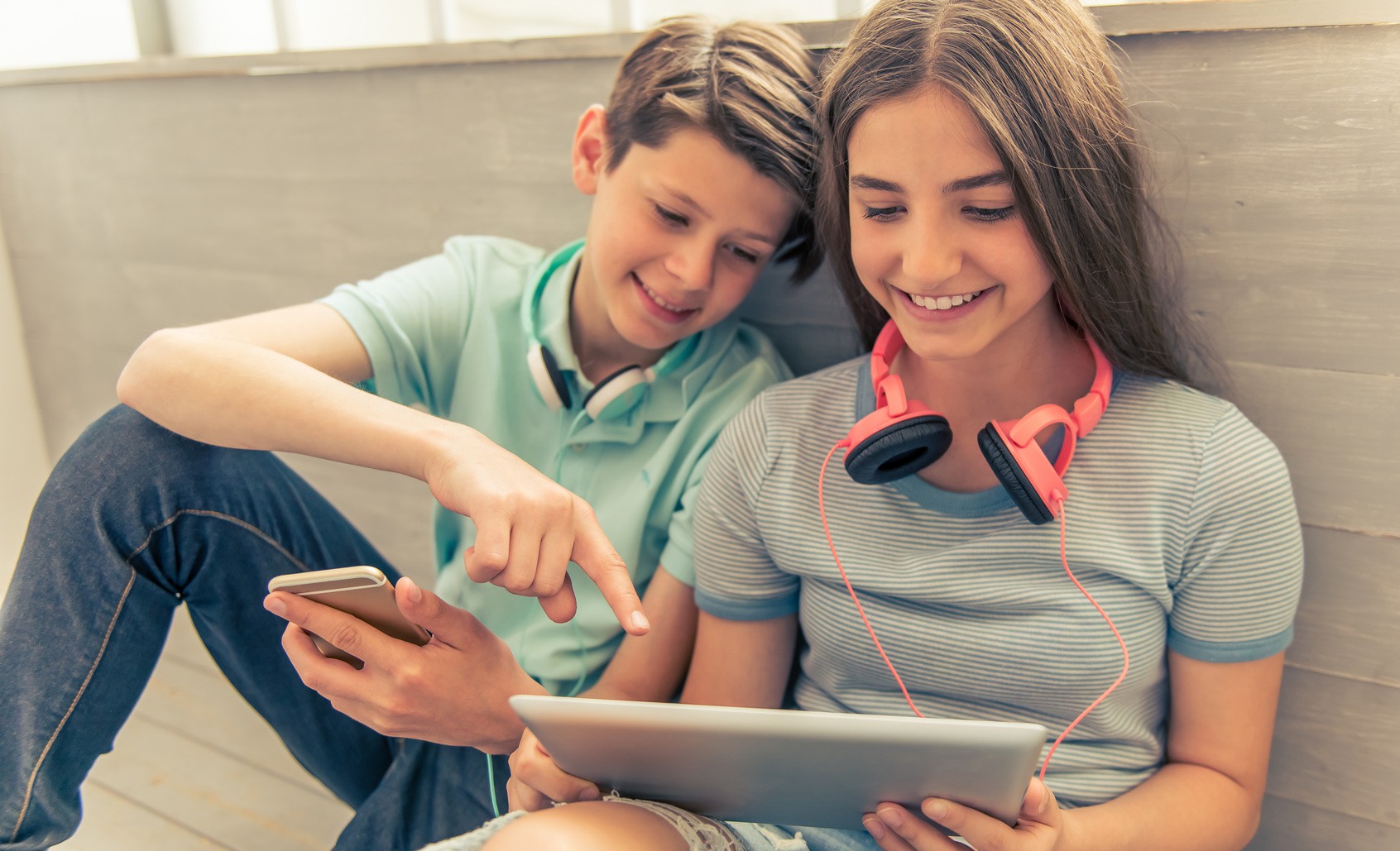 Полученные результаты носят прогностический, вероятностный характер. В обобщенном виде они будут использованы при планировании профилактической работы как в образовательной организации, где учится ребенок.
Сельментаузен, СПТ 2024
В РОССИИ ЕЖЕГОДНО ГИБНЕТ 100 ТЫСЯЧ
МОЛОДЫХ ЛЮДЕЙ В
Уважаемые родители!
Мы предлагаем Вам включиться
ВОЗРАСТЕ ОТ 15 ДО 34 ЛЕТ, 70 ТЫСЯЧ ИЗ НИХ УХОДЯТ ИЗ ЖИЗНИ ПО ПРИЧИНЕ
ОТКАЗА ВНУТРЕННИХ
ОРГАНОВ, ВЫЗВАННОГО РЕГУЛЯРНЫМ
УПОТРЕБЛЕНИЕМ
НАРКОТИКОВ
ранней вовлечения
в	работу	по
профилактике
подростков	и употребление
молодежи наркотиков
в и
согласие	на детей		в
просим	Вас	дать участие		ваших
тестировании.
КАК УБЕРЕЧЬ ДЕТЕЙ ОТ ЭТОГО ЗЛА?
ЛУЧШИЙ ПУТЬ
-
Сотрудничество с вашим взрослеющим  ребенком. Учитесь   видеть    мир глазами   ребенка.   Для этого полезно вспомнить себя в таком же возрасте, свой  первый  контакт  с алкоголем, табаком.
УМЕЙТЕ СЛУШАТЬ
НЕ ЗАПРЕЩАЙТЕ БЕЗАПЕЛЛЯ-
ЦИОННО
НАУЧИТЕ РЕБЕНКА
ГОВОРИТЬ " НЕТ"
Поймите, чем живет ваш ребенок,   каковы   его мысли, чувства. Говорите о  себе,  чтобы  ребенку было  легче  говорить  о себе.
Важно, чтобы он и в семье имел это право.
Учите	ребенка		решать проблемы, а не избегать их.	Если	у	него	не получается самостоятельно,
Задавайте	вопросы.
Выражайте свое мнение. Разделяйте
проблемы ребенка	и	оказывайте
ему поддержку.
пройдите	весь	путь решения		проблемы
вместе с ним.
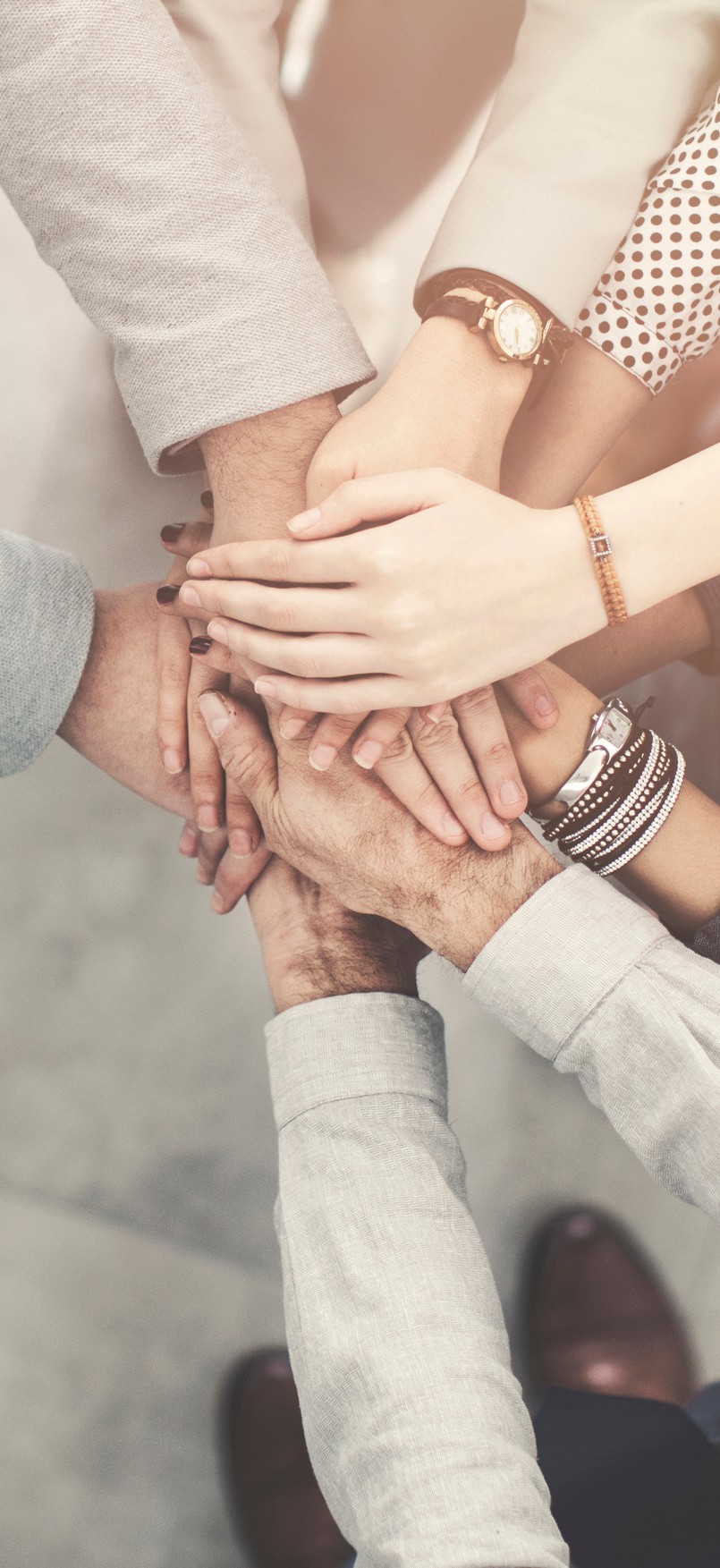 Сегодня алкоголь и наркотики стали частью молодежной среды. Это реальность, в которой живут наши дети.
Невозможно изолировать ребенка от этой реальности, просто запретив употреблять наркотики, посещать дискотеки и гулять в определенных местах.
ОБЪЕДИНИВ УСИЛИЯ
РОДИТЕЛЕЙ И ПЕДАГОГОВ, МЫ СМОЖЕМ ПОМОЧЬ
ДЕТЯМ ЛУЧШЕ УЗНАТЬ И ПОНЯТЬ СЕБЯ!
ПРОБЛЕМУ ЛЕГЧЕ
ПРЕДОТВРАТИТЬ, ЧЕМ СПРАВИТЬСЯ С НЕЙ!
Сельментаузен, СПТ 2024